О принимаемых мерах по созданию безбарьерной среды 
на территории 
 Волковысского района
в 2022 году
Янковская Татьяна Викторовна,
начальник управления по труду, занятости и социальной защите 
Волковысского районного исполнительного комитета
Государственная программа
 «Социальная защита» 
на 2021–2025 годы

подпрограмма 2
 «Доступная среда жизнедеятельности инвалидов и физически ослабленных лиц»
По состоянию на 1 ноября 2022 г. в Волковысском районе проживает:
3634 инвалида, в том числе:
647 инвалидов I группы
1443 инвалида II группы
1238 инвалидов III группы
261 ребенок-инвалид
из них:
310 инвалидов-колясочников
138 инвалидов по зрению  I,  II группы
23 инвалида по слуху
Численность инвалидов Волковысского района по возрастным группам
Численность инвалидов-колясочников Волковысского района по возрастным группам
Мониторинг республиканской межведомственной рабочей группой
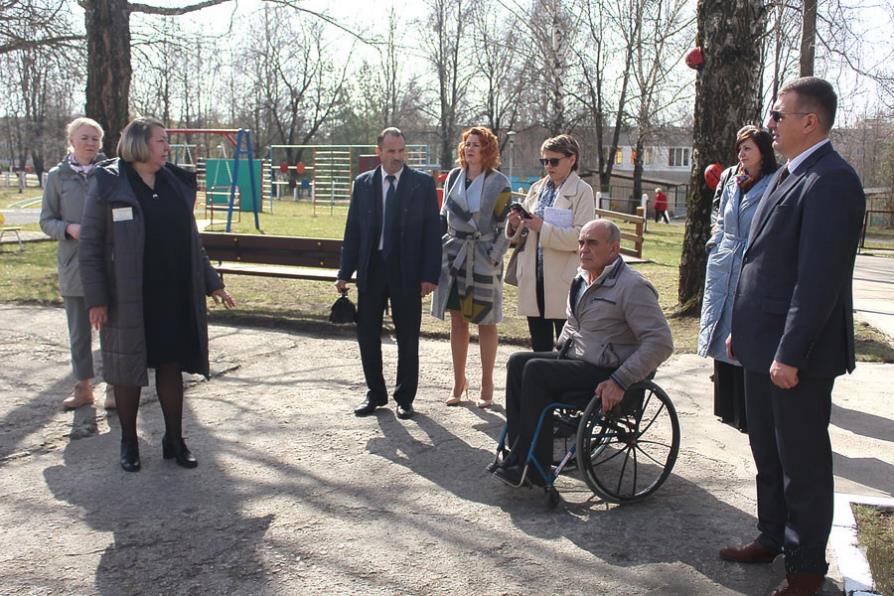 Количество программных и внепрограммных объектов, оборудованных элементами доступной среды в 2022 году в Волковысском районе
Город Волковыск, улица Социалистическая, дом 32
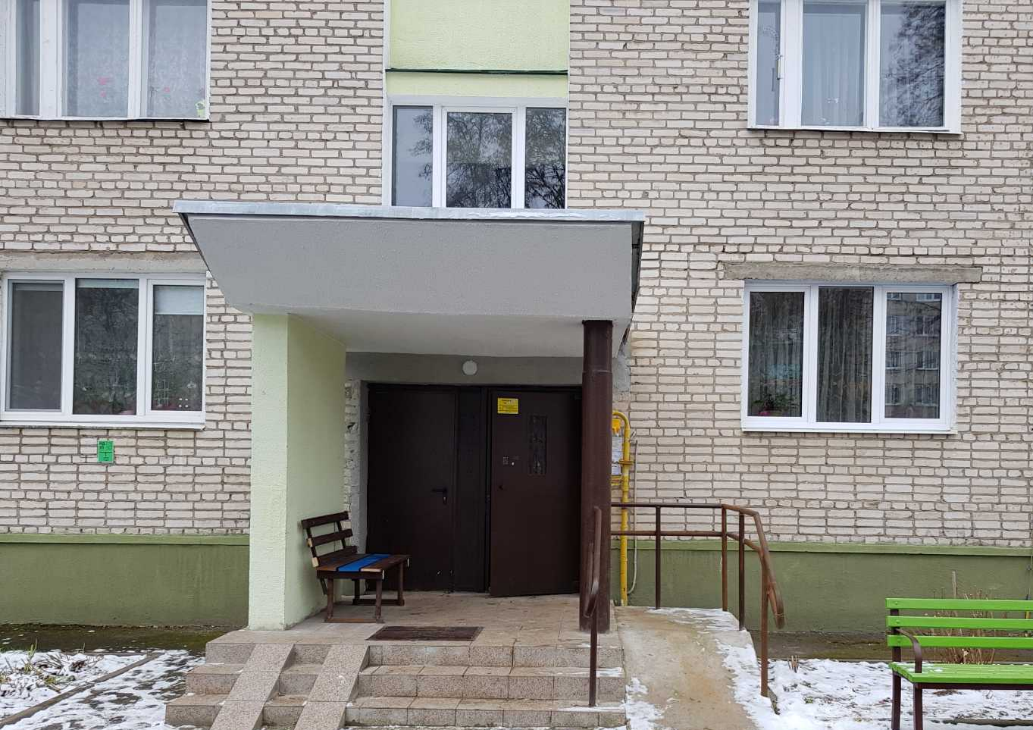 Город Волковыск, улица Панковой, дом 57
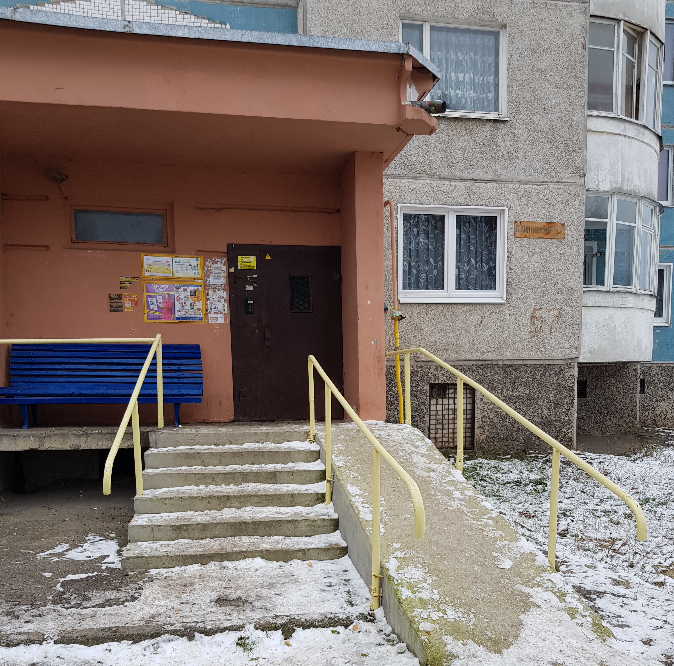 Город Волковыск, улица Горбатова, дом 3А
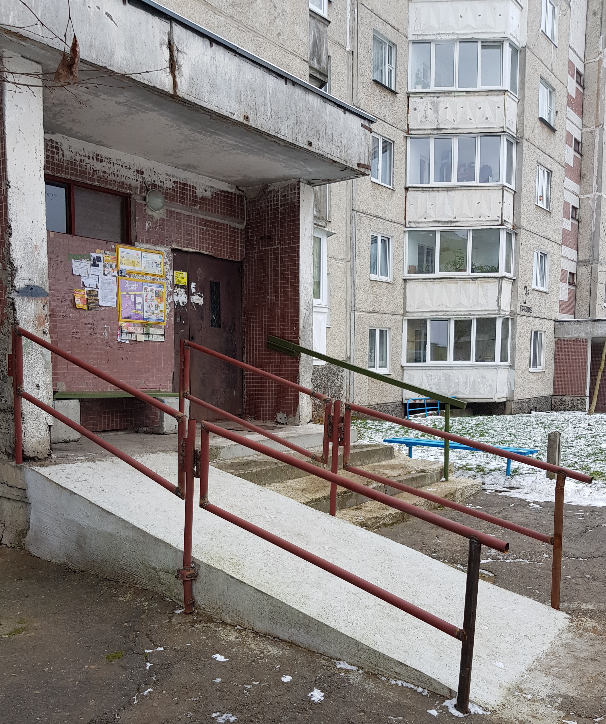 Количество объектов, на которых частичносоздана доступная среда для инвалидов и физически ослабленных лиц
Волковысский сельский исполнительный комитет
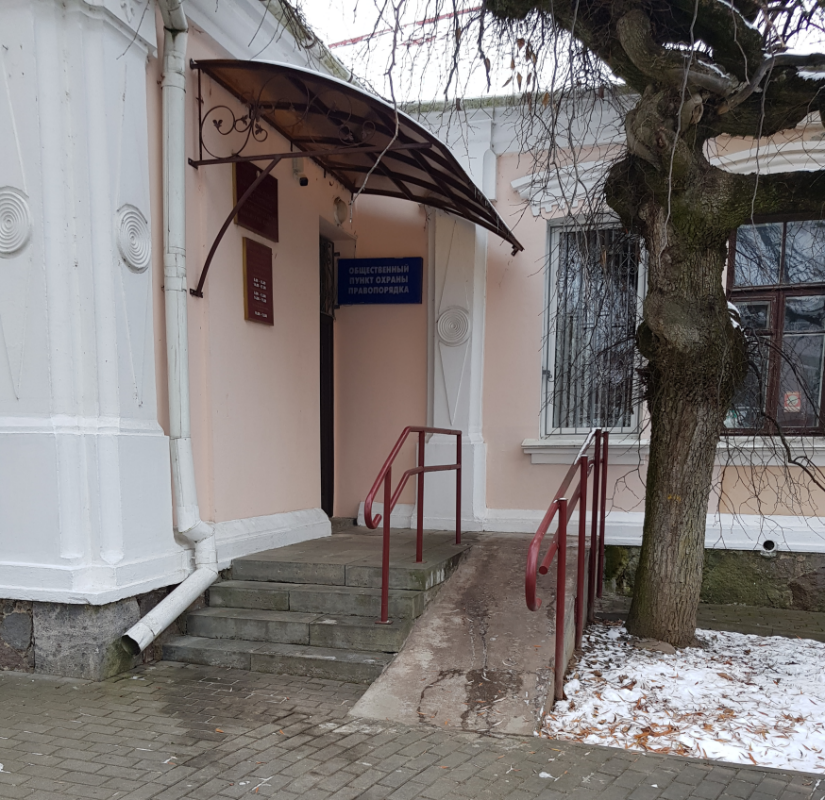 Управление по труду, занятости и социальной защите Волковысского районного исполнительного комитета
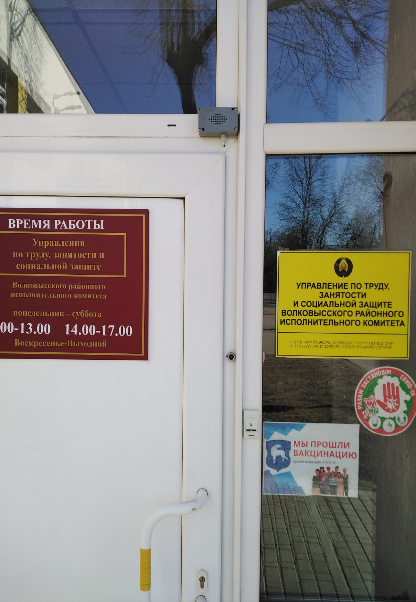 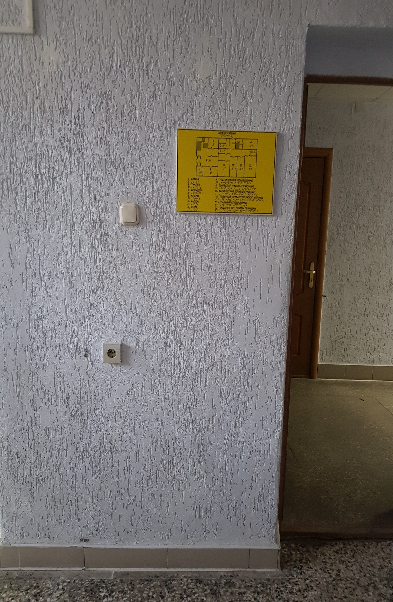 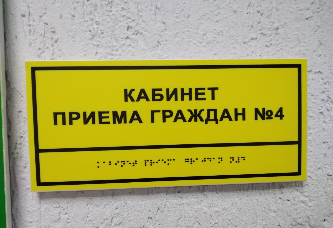 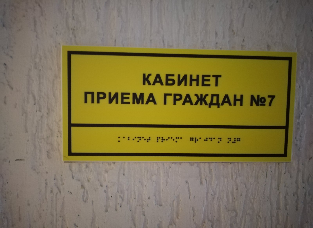 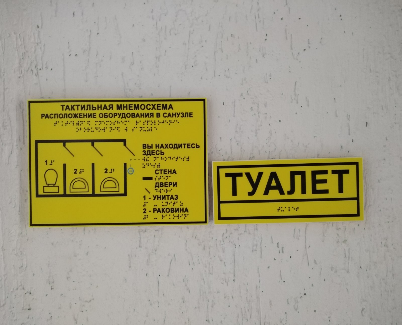 Государственное учреждение «Территориальный центр социального обслуживания населения Волковысского района»
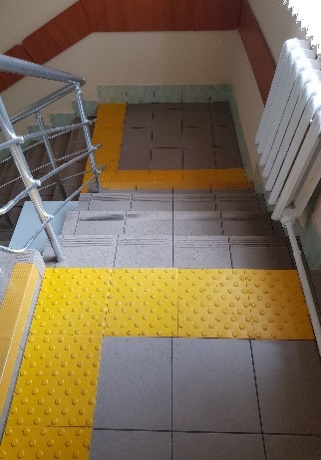 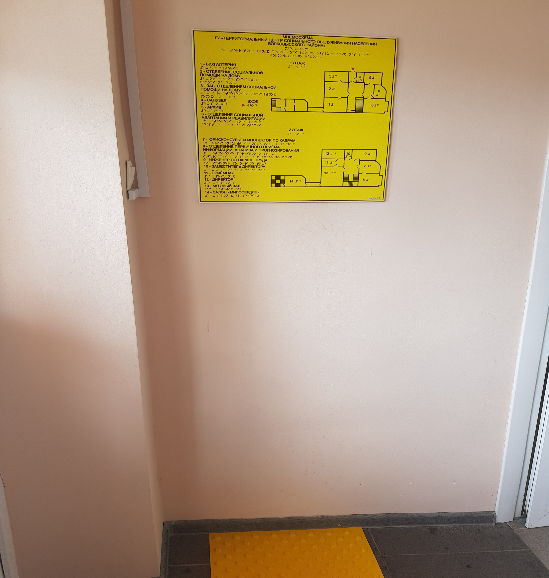 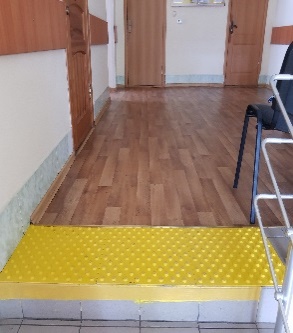 Государственное учреждение «Волковысский районный дом-интернат для престарелых и инвалидов»
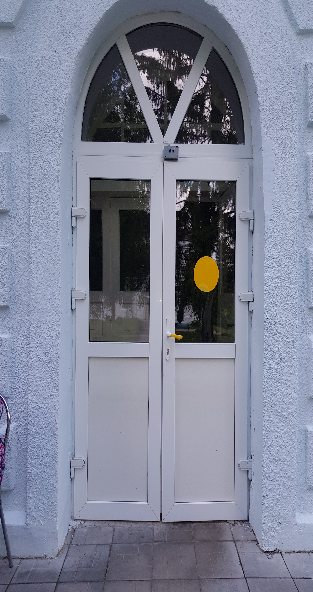 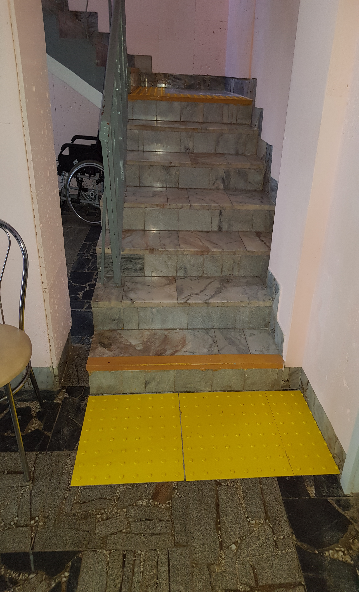 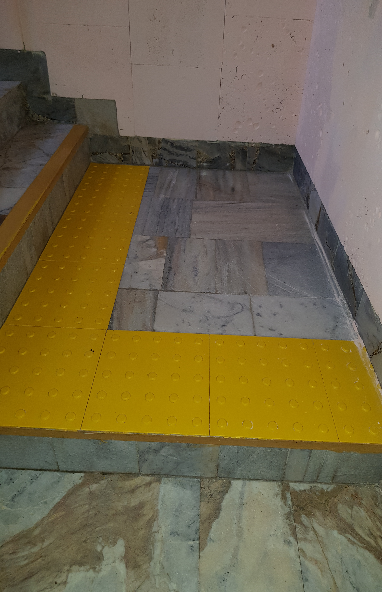 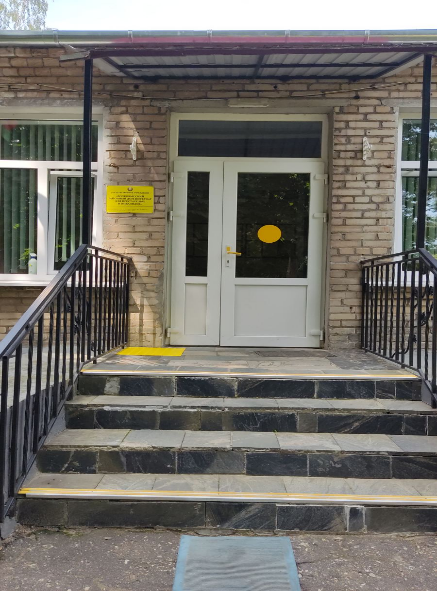 Стоматологическая поликлиника
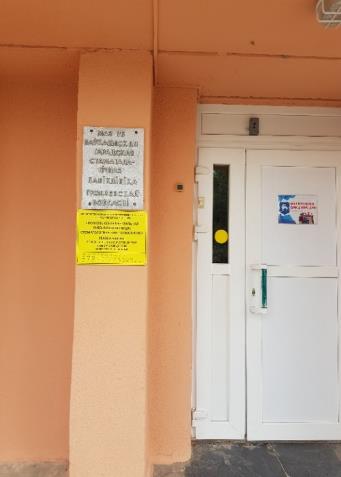 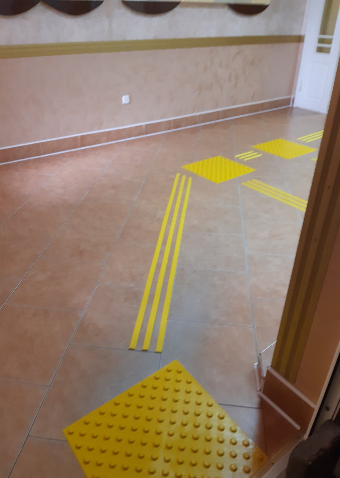 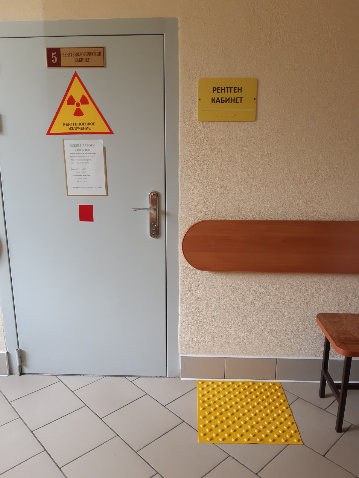 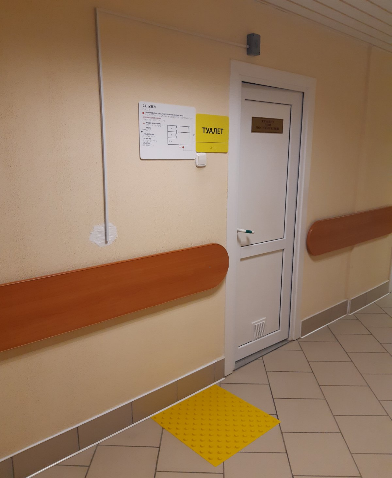 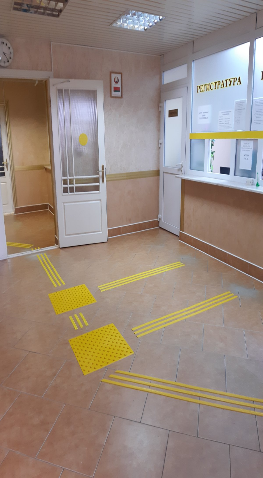 Государственное учреждение культуры «Волковысский городской Дом культуры»
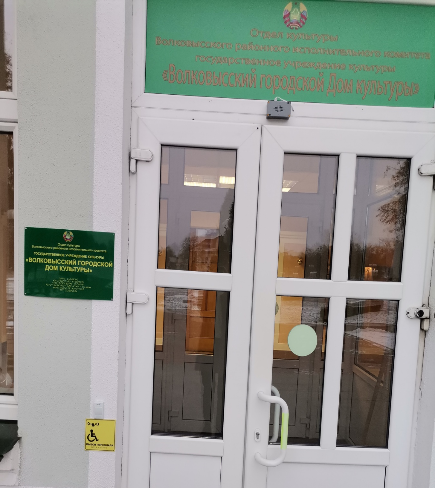 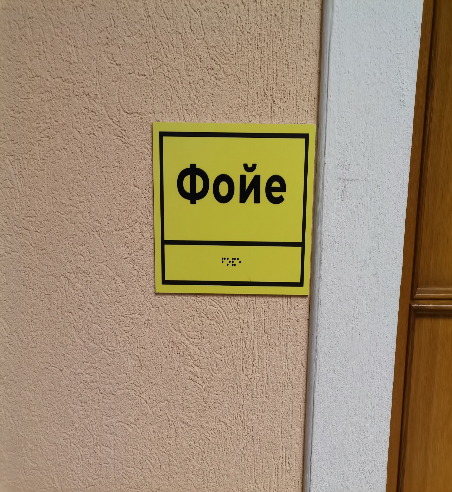 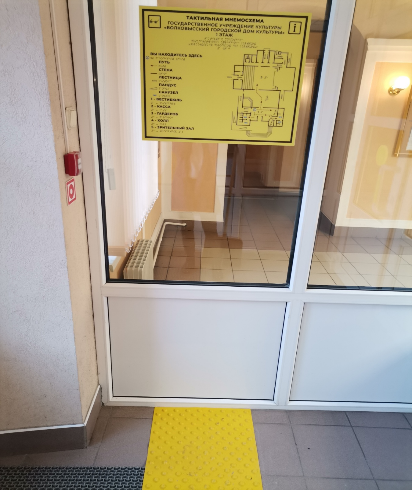 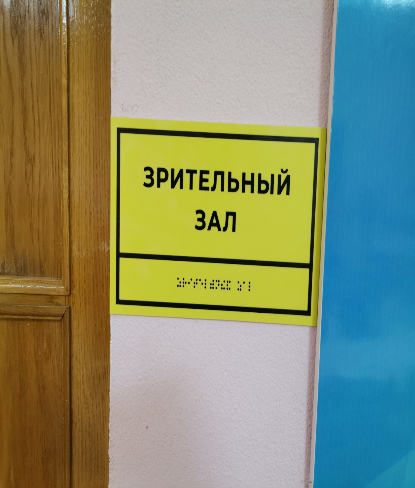 Автовокзал города Волковыска
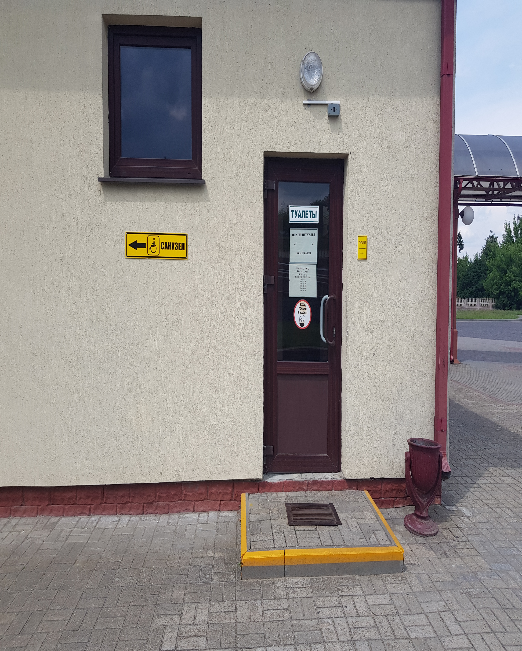 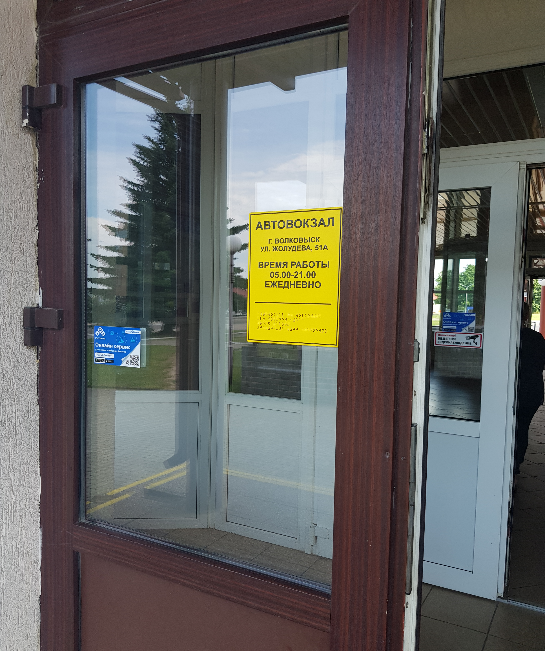 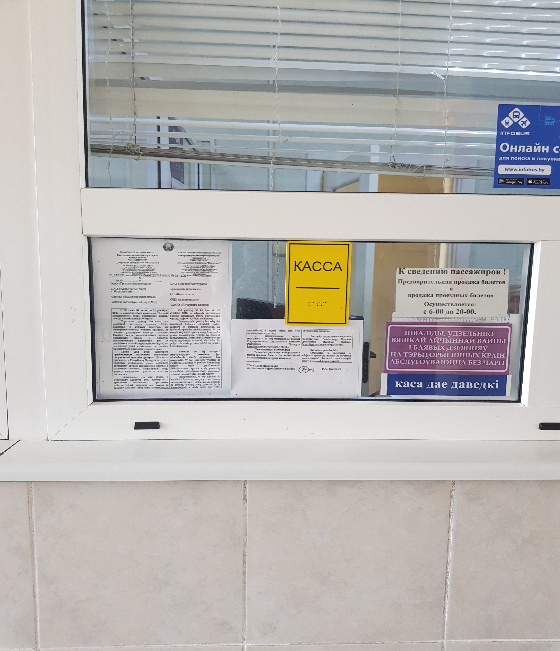 Технические средства социальной реабилитации в 2022 году в Волковысском районе
На 2023 год запланировано создание доступной среды на следующих объектах социальной инфраструктуры:
Волковысский районный исполнительный комитет 
 стоматологическая поликлиника 
государственное учреждение «Волковысская специализированная детско-юношеская школа олимпийского резерва №2»
управление по труду, занятости и социальной защите Волковысского районного исполнительного комитета 
государственное учреждение «Территориальный центр социального обслуживания населения Волковысского района»
государственное учреждение «Волковысский районный дом-интернат для престарелых и инвалидов» 
государственное учреждение культуры «Волковысский городской Дом культуры» 
филиал «Войтковичский Дом культуры» 
автовокзал города Волковыска 
объекты жилищного фонда города Волковыска (улица Социалистическая, дом 13; улица Калинина, дом 9)
обустройство 20 пешеходных переходов 
обустройство 23м2 тротуаров 
обустройство 1 светофорного объекта
О принимаемых мерах по созданию безбарьерной среды 
на территории 
 Волковысского района
в 2022 году
Янковская Татьяна Викторовна,
начальник управления по труду, занятости и социальной защите 
Волковысского районного исполнительного комитета